Introduction to Busniess Central   (Customer Relationship Management)
Ing.J.Skorkovský,CSc. 
MASARYK UNIVERSITY BRNO, Czech Republic 
Faculty of economics and business administration 
Department of corporate economy
CRM – Customer Relationship Management
PROs
It enables us to keep track of all prospective customer (suspects and prospects)
Improve sales and marketing service 
The company can promote the work it has done for its customers to approach prospects
CONs
CRM software may not integrate well with other email and accounting systems
Another disadvantage to a newly implemented CRM software is the learning curve.
CRM – Customer Relationship Management
Relationship management is a customer-oriented feature with service response based on customer input, one-to-one solutions to customers’ requirements, direct online communications with customer and customer service centers that help customers solve their issues.
Salesforce automation
Sales promotion analysis
Advertising
Personal selling 
Direct marketing 
Public relations
Automate tracking of a client’s account history 
Use of technology (ERP->MS Dynamics NAV) 
Opportunity Management (see an extra picture related to so-called Business Rainbow)
Market leaders (home study)
Although the table is somewhat old-fashioned, I can confirm that the importance of CRM is growing at an extreme pace
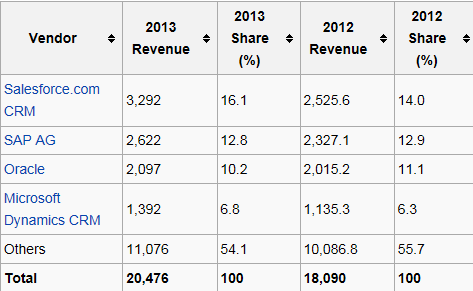 figures in millions of US dollars
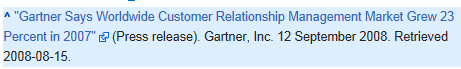 Source:
Customer (Vendor)-Contact Cards
Customer card
Creation of Customer Card
Interactions
Interactions
Interactions
Contact card 3
Contact card 2
Contact card 1
Opportunity 3
Opportunity 2
Opportunity 1
Sales Cycle stages
Sales Cycle stages
Sales Cycle stages
WIN
Lost
Lost
Partially  for  MPH_AOPR   - read frame only
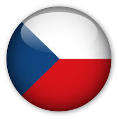 Vendor
Statistic :
Costs/Revenue
Customer Ledger
       Entries
Customer
Interaction
Log 
Entries
Salesperson
To-Do
Card
Contact
Card
Profile (Contact properties)
(To-Do)
Assigned
activities
Statistics:
Interactions, 
Sales Cycle stages, 
Deal chances, Values,..
ABC (Pareto)
Analysis
Opportunity
Activity
code
Sales Cycle 
Stages
Partial Activities
Meeting /Telephone call
Interaction Log
Entries
Stage number
Activity
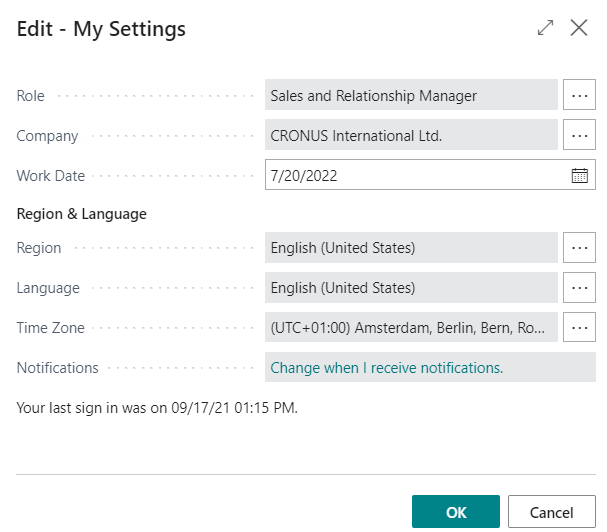 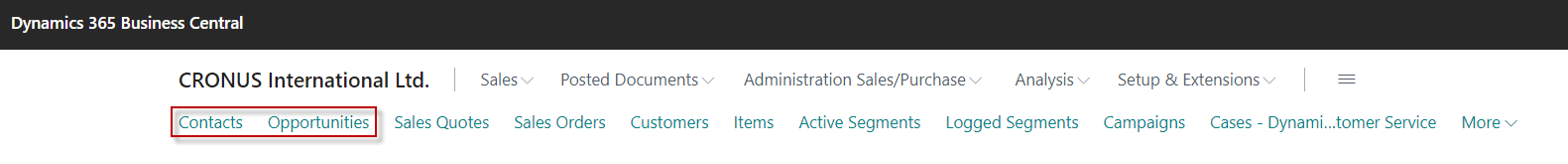 Contact cards
Contact card- company->Customer (Vendor) 
Contact card- person -> Customer (Vendor) 
Contact Character– profiles, technologies,..
Interactions (driven mostly by wizard) – telephones , meetings, presentations
Business Opportunities (estimated close date and value, probability,.. )
Sales Cycles activities (stages) 
Customer Card creation from Contact card using templates
Quotes assigned to Contact cards
Interaction log entries
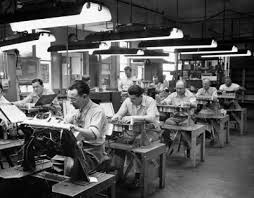 List of contact
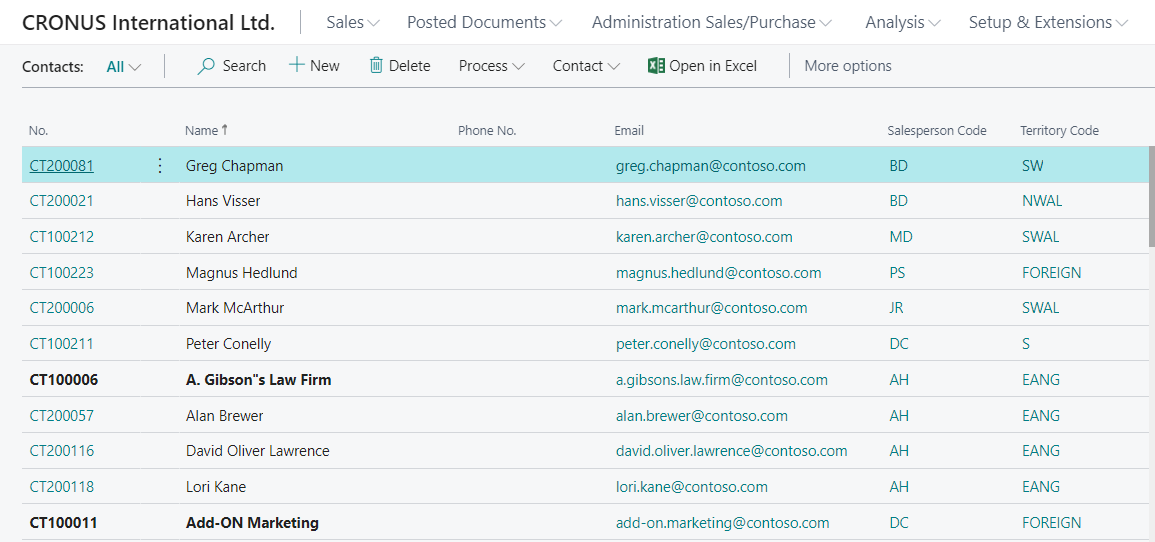 Contact card – company -  (Header of the contact card)
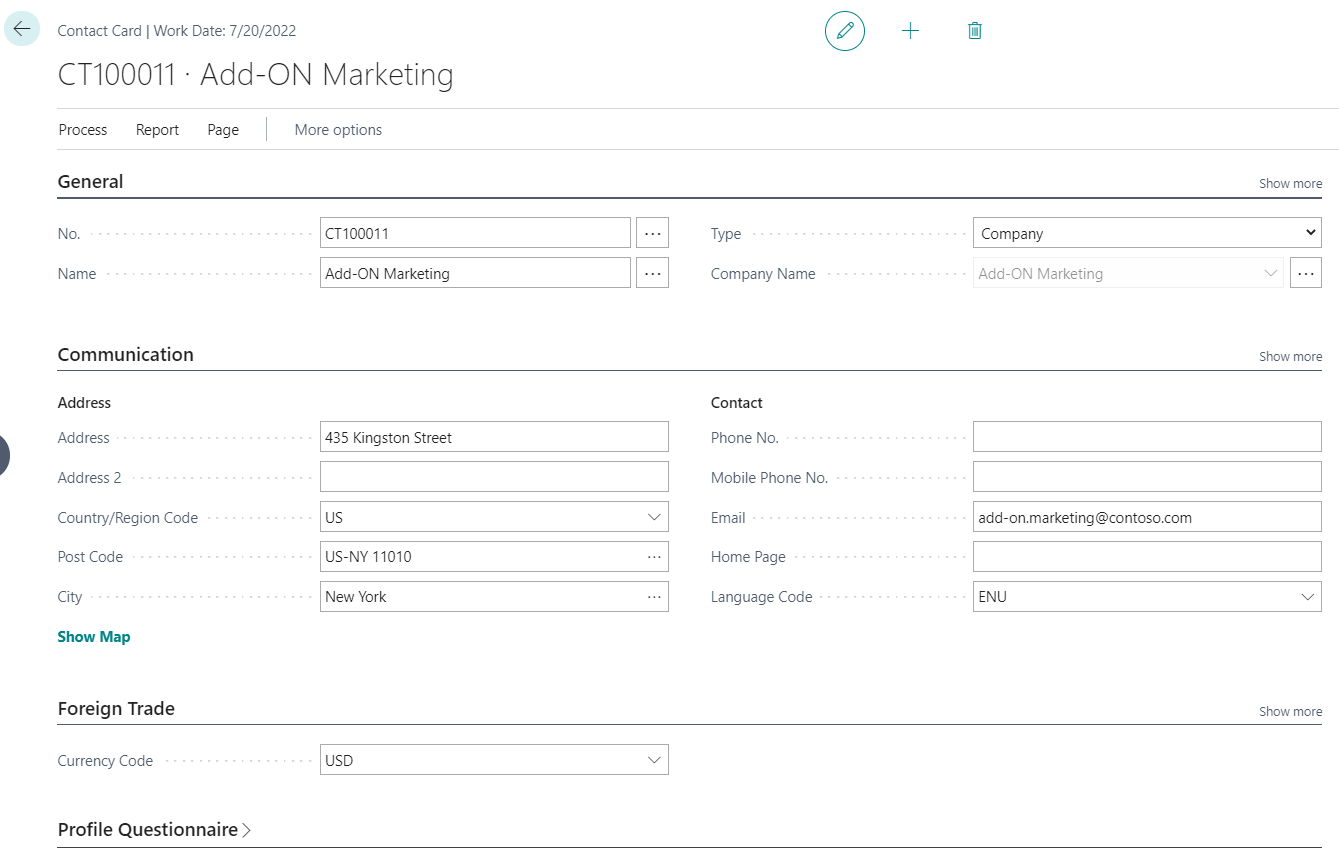 Company Contact Card
Paul McCartney
Eric Clapton
Luciano Pavarotti
Contact  persons type cards
Customer card->Contact card (relationship)
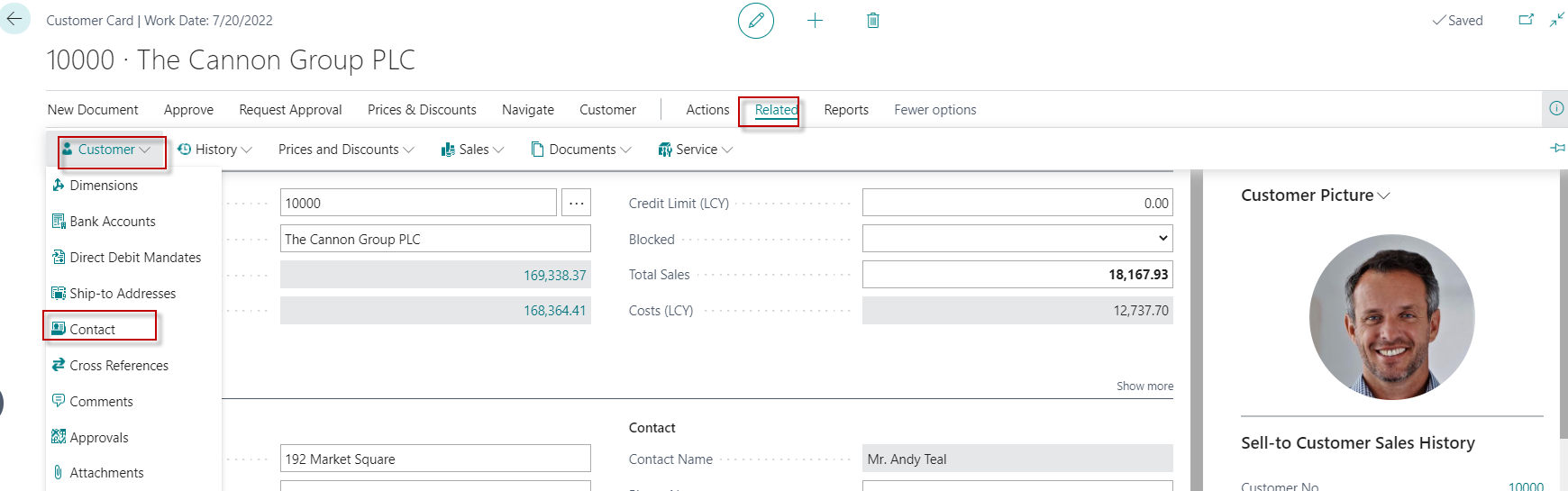 Contact Card
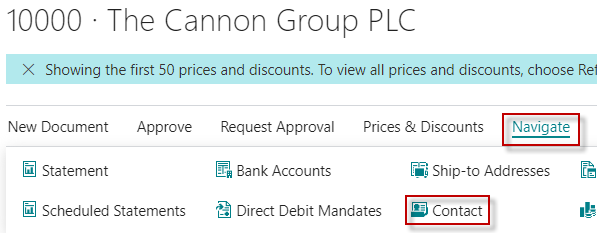 Another option for accessing
contacts from the customer card
Contact  cards
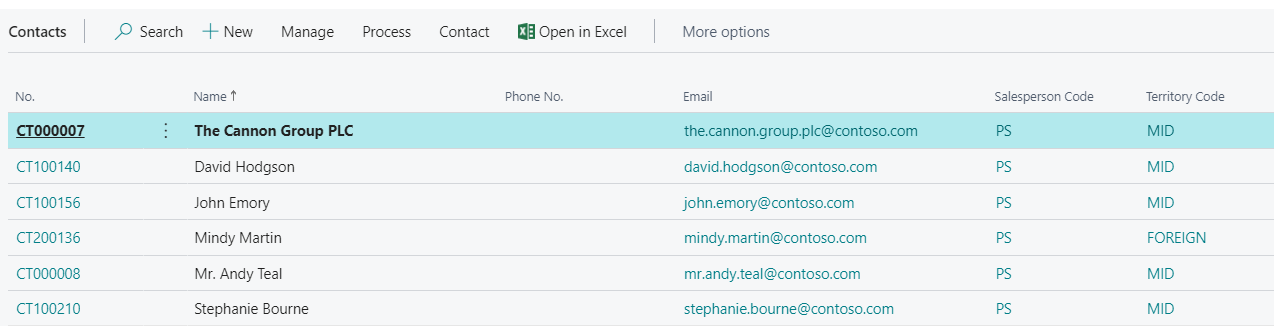 Person card
See next slide
Company card
Questionnaire Setup I
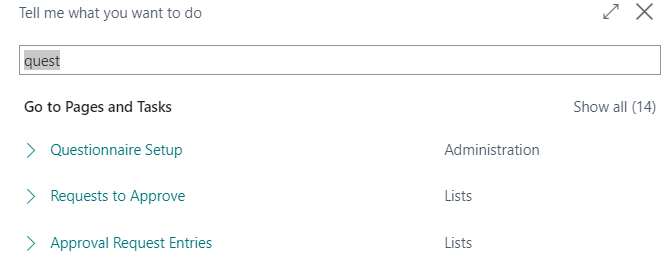 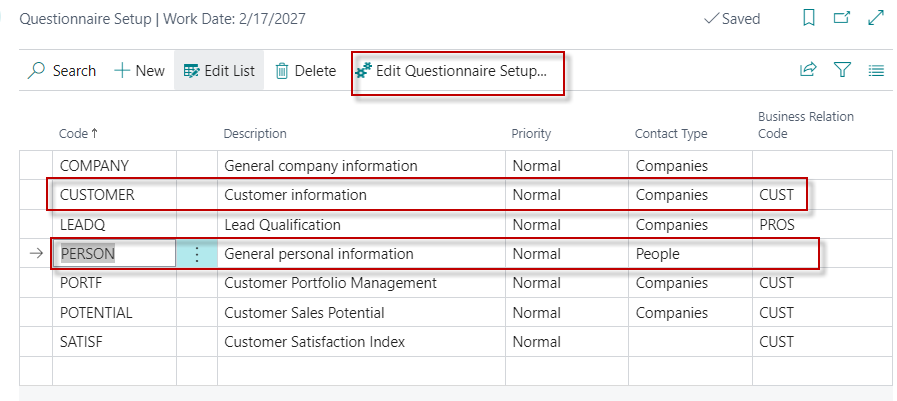 Questionnaire Setup II
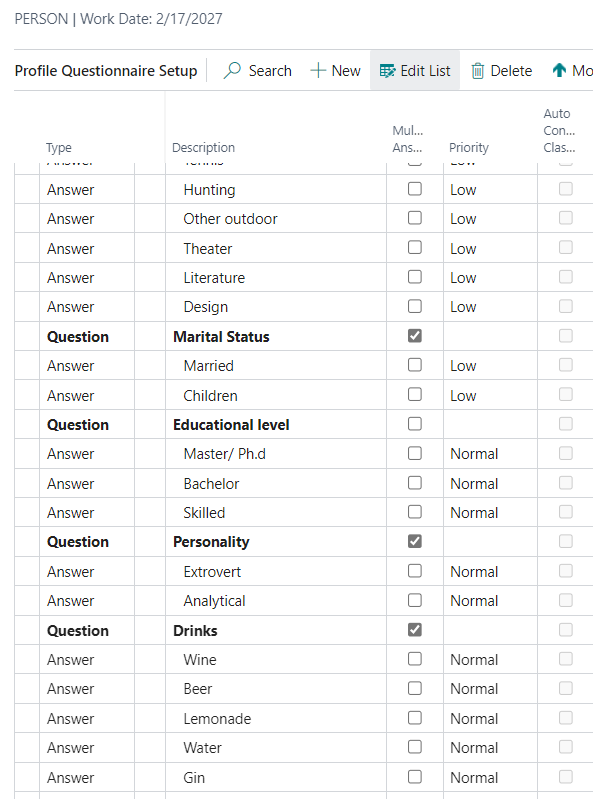 You enter this in by yourself
Contact Card (CC) – type=Company
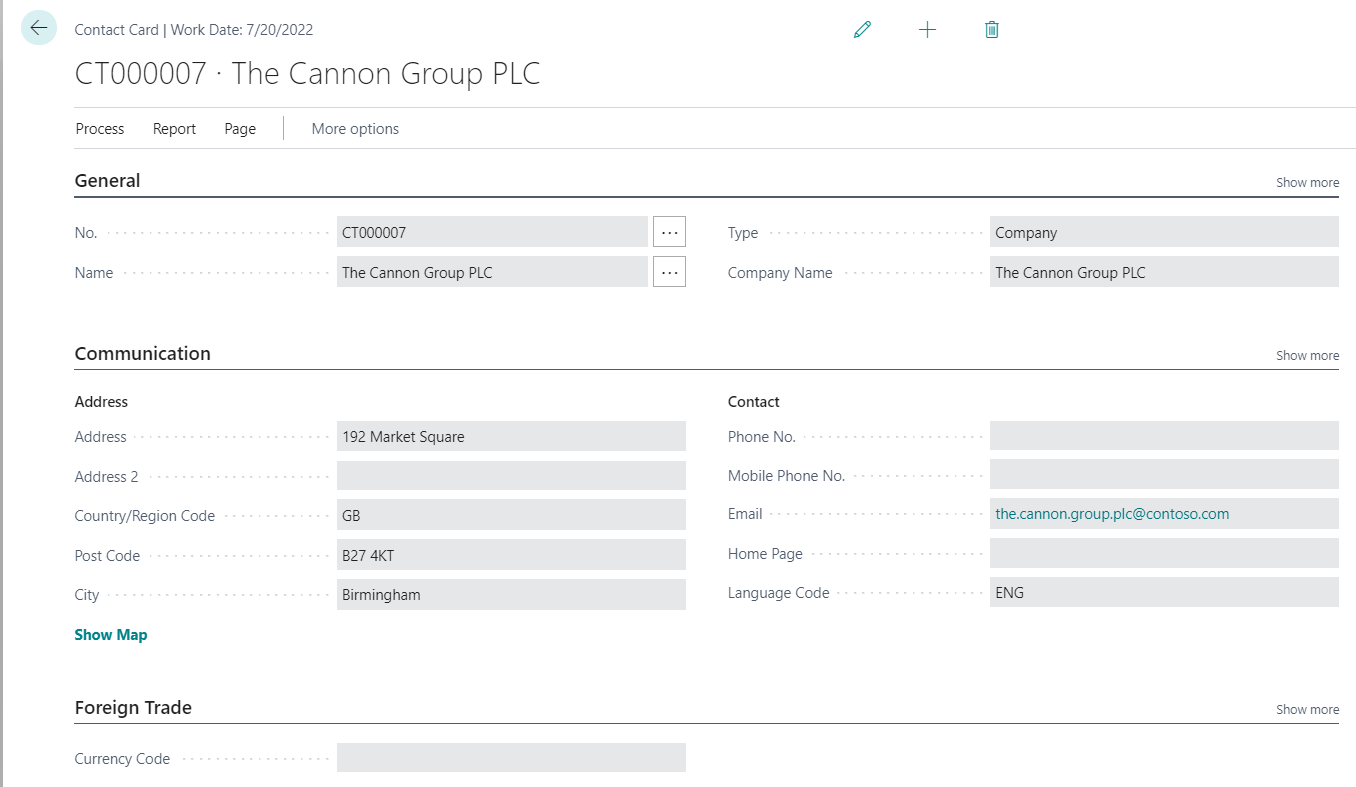 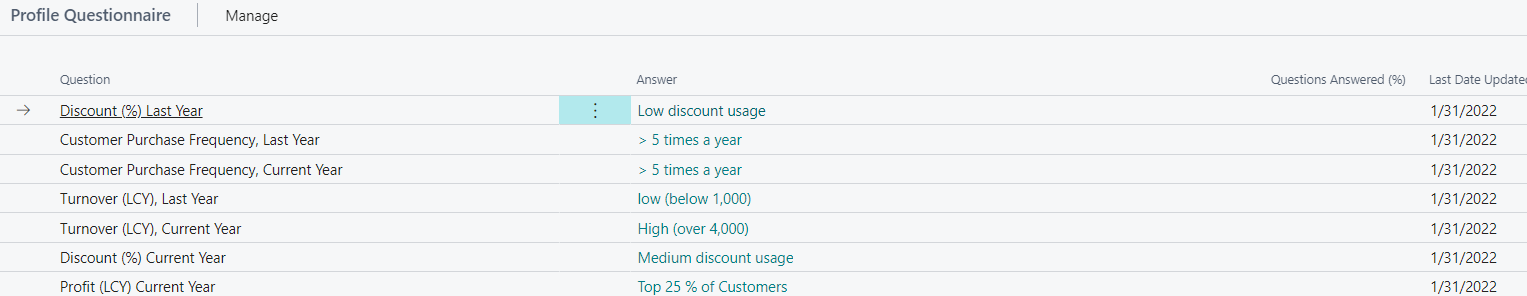 Profile
How to edit and edit profile from one CC ->Related->Contact->Profiles
Contact Card- Person
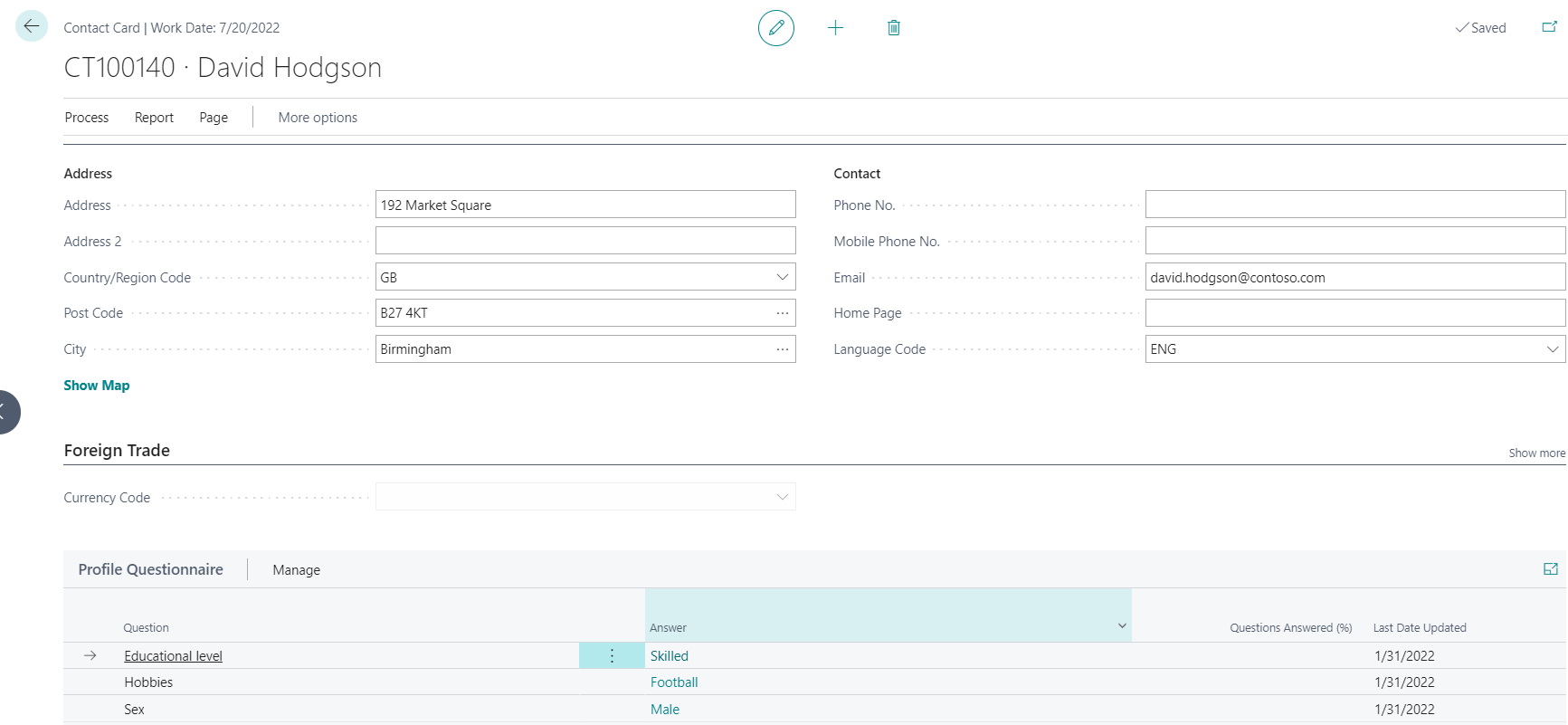 Profile
Contact Card- Company-new person 
 (created from Company card)
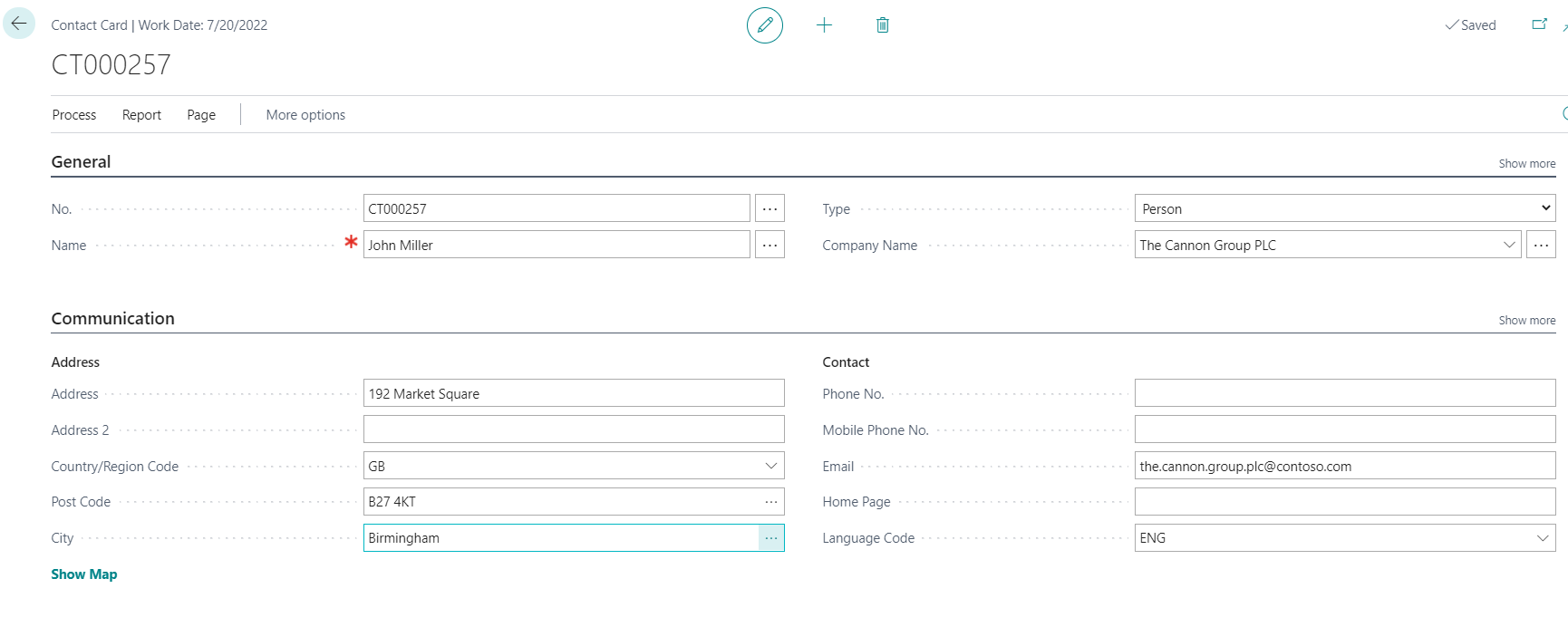 See profile settings
Two ways how to access profile of the Contact Card
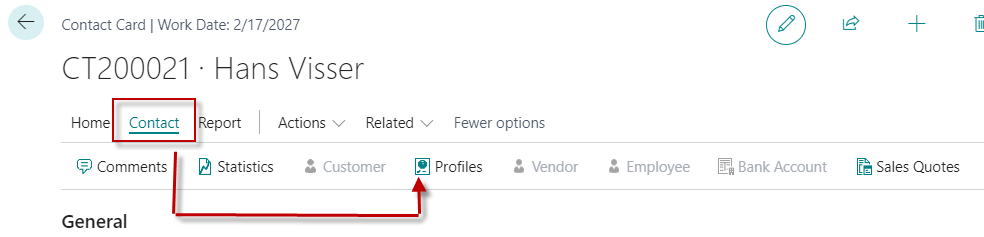 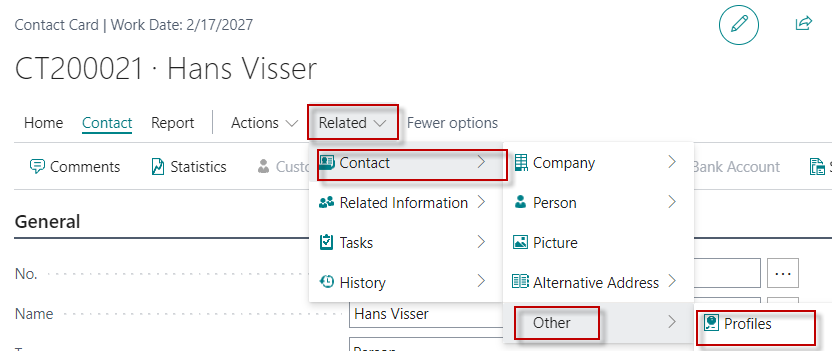 Contact Card- Company-new person – profile I
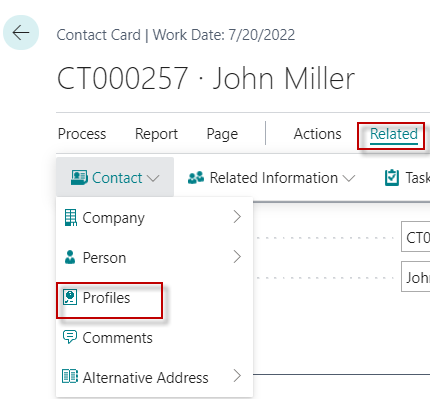 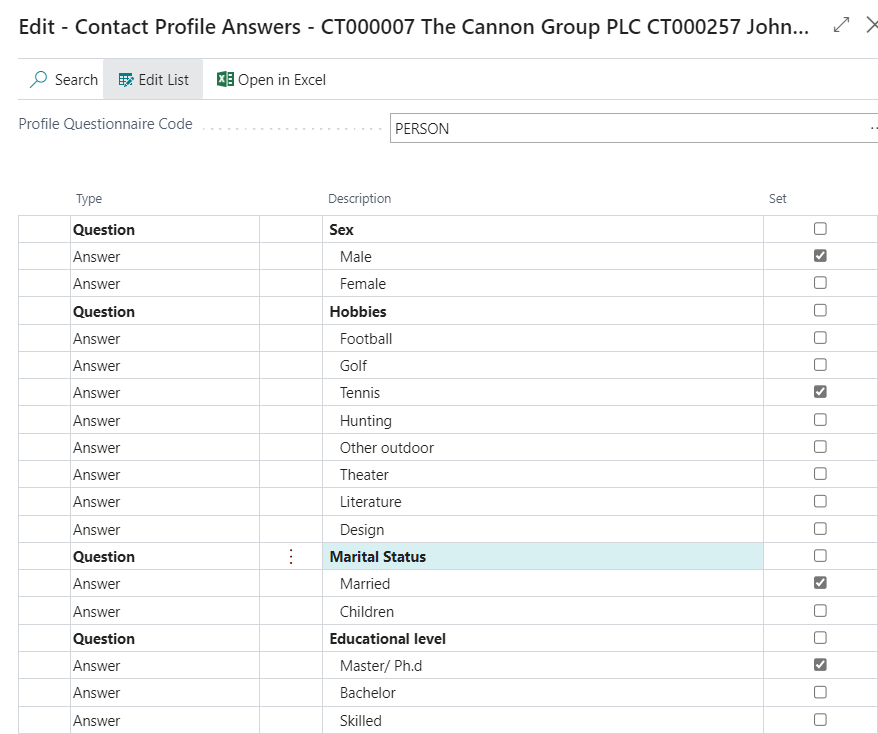 Contact Card- Company-new person – profile II
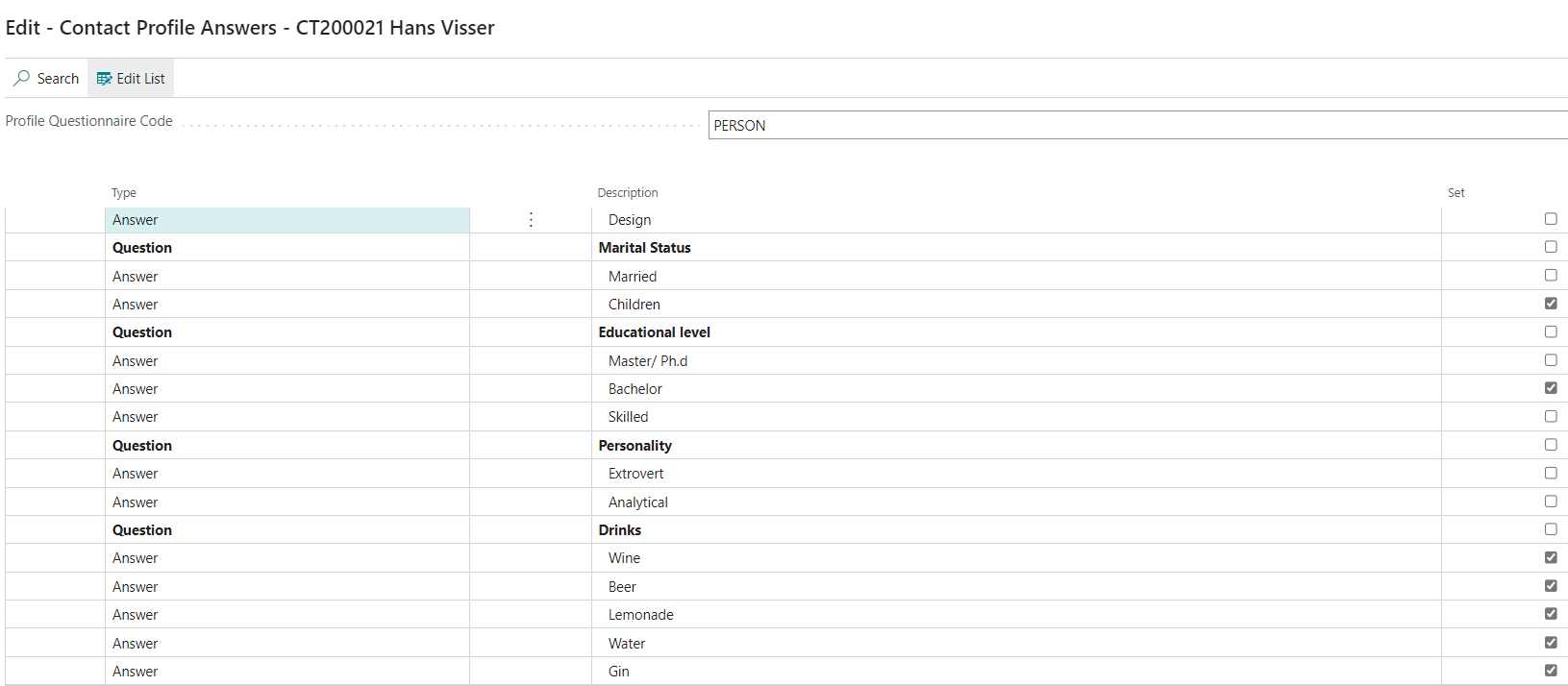 Pareto analysis explanantion
Customer 1
Customer Ledger Entry 1000
1800
Customer Ledger Entry 800
Sales from 1000 and above -> A
Contact  1
Profile - A
Customer 2
Customer Ledger Entry 90
160
Customer Ledger Entry 70
Sales from 100 to 999S -> B
Contact 2
Profile - B
Customer 3
Customer Ledger Entry 20
24
Customer Ledger Entry 4
Sales from 0 to 99 -> C
Contact 3
Profile - C
Questionaire  modification-creation
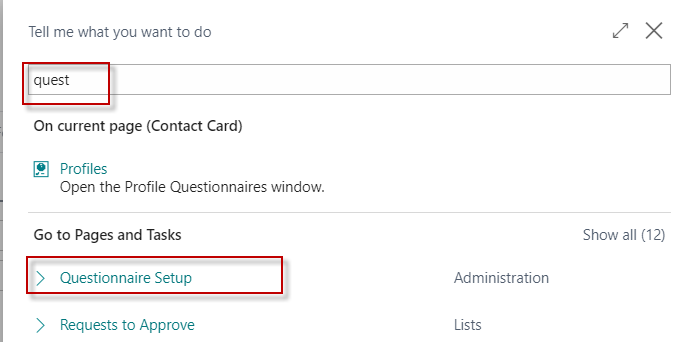 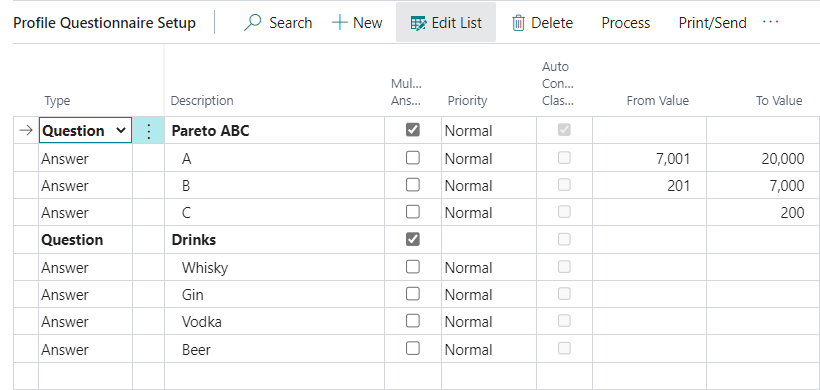 Pareto analysis-see extra example material
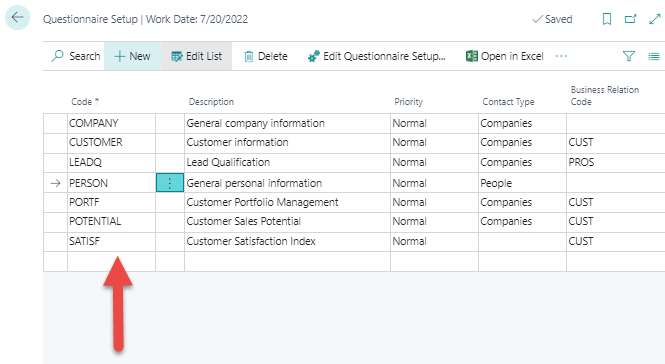 We create a new profile
named PARETO
Pareto analysis –specification of questionnaire
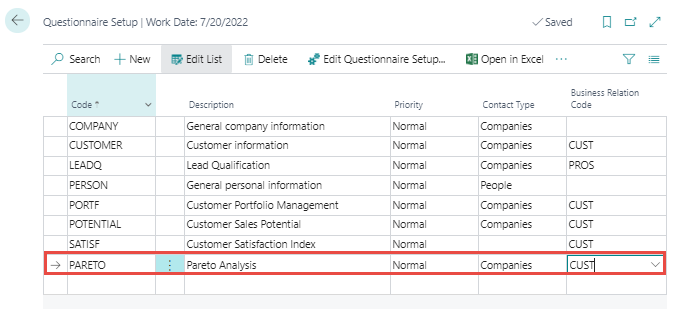 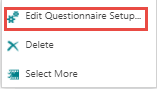 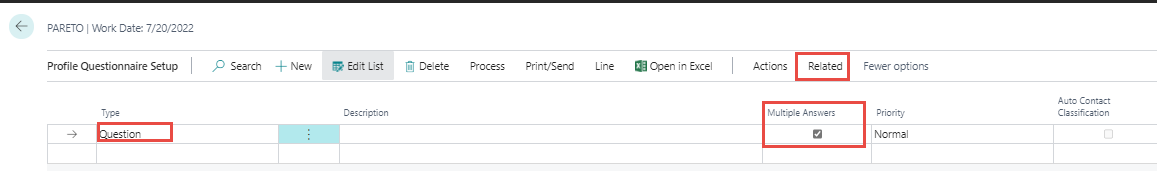 Question
There will be either A, B or C
Pareto analysis –specification of questionnaire
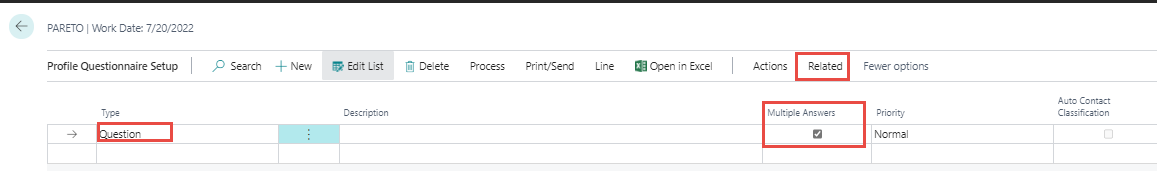 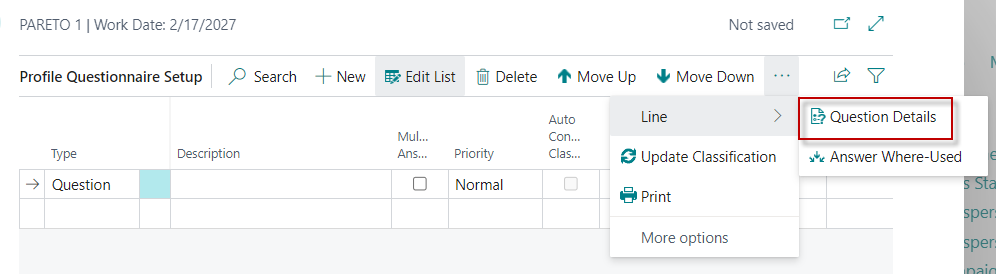 Next, you need to specify the Details of the question 
that will then be automatically evaluated
Pareto analysis –specification of questionnaire
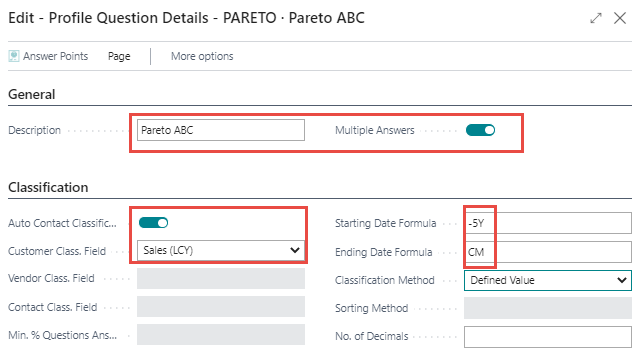 We will analyze the sales amounts that are part of Customer Ledger Entries
 five years backwards (-5Y) and end the analysis in the current month (CM)
Pareto analysis –specification of questionnaire
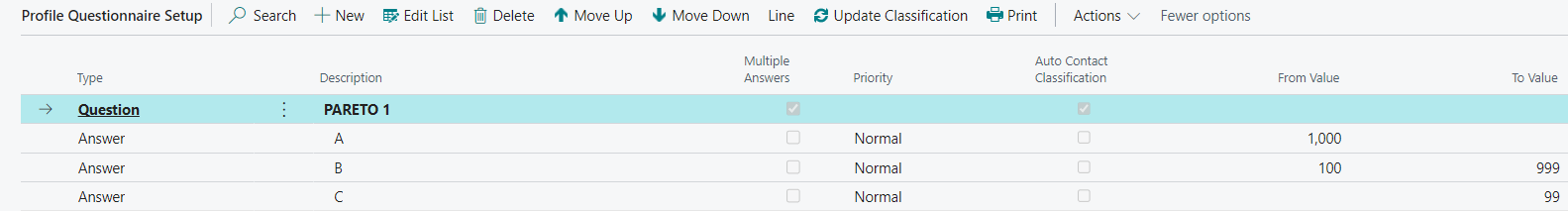 Values of limits are entered manualy !!!!!!
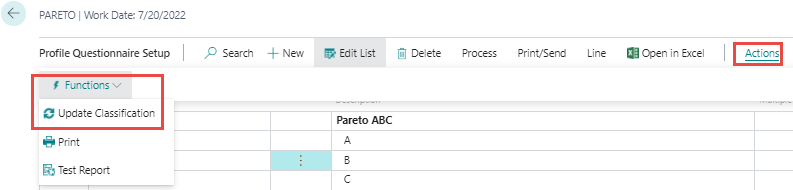 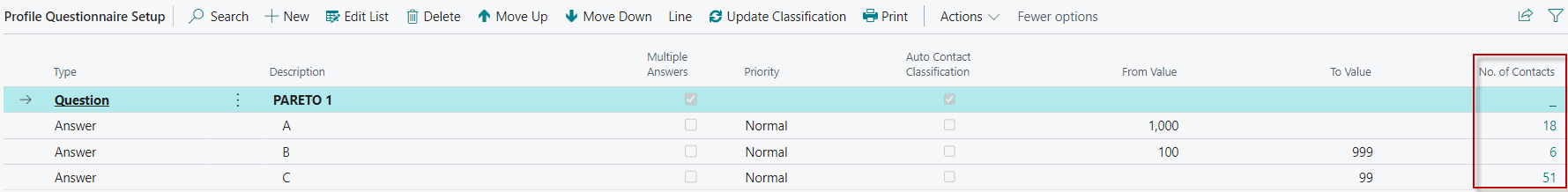 Click
Pareto analysis – specification of questionnaire
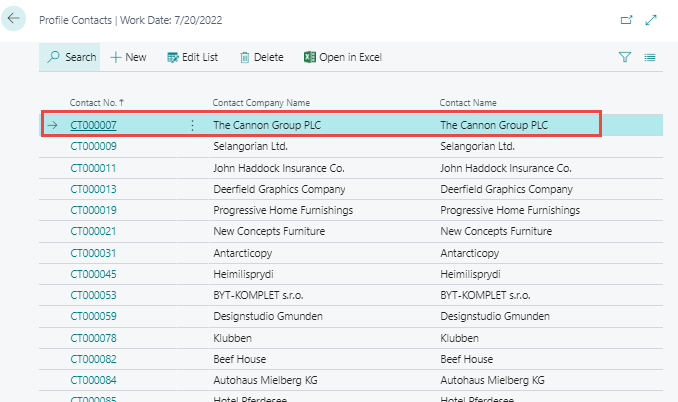 Pareto analysis –specification of questionnaire
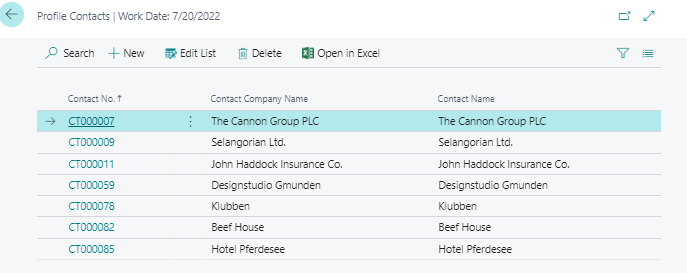 Open contact card
Pareto analysis – specification of questionnaire
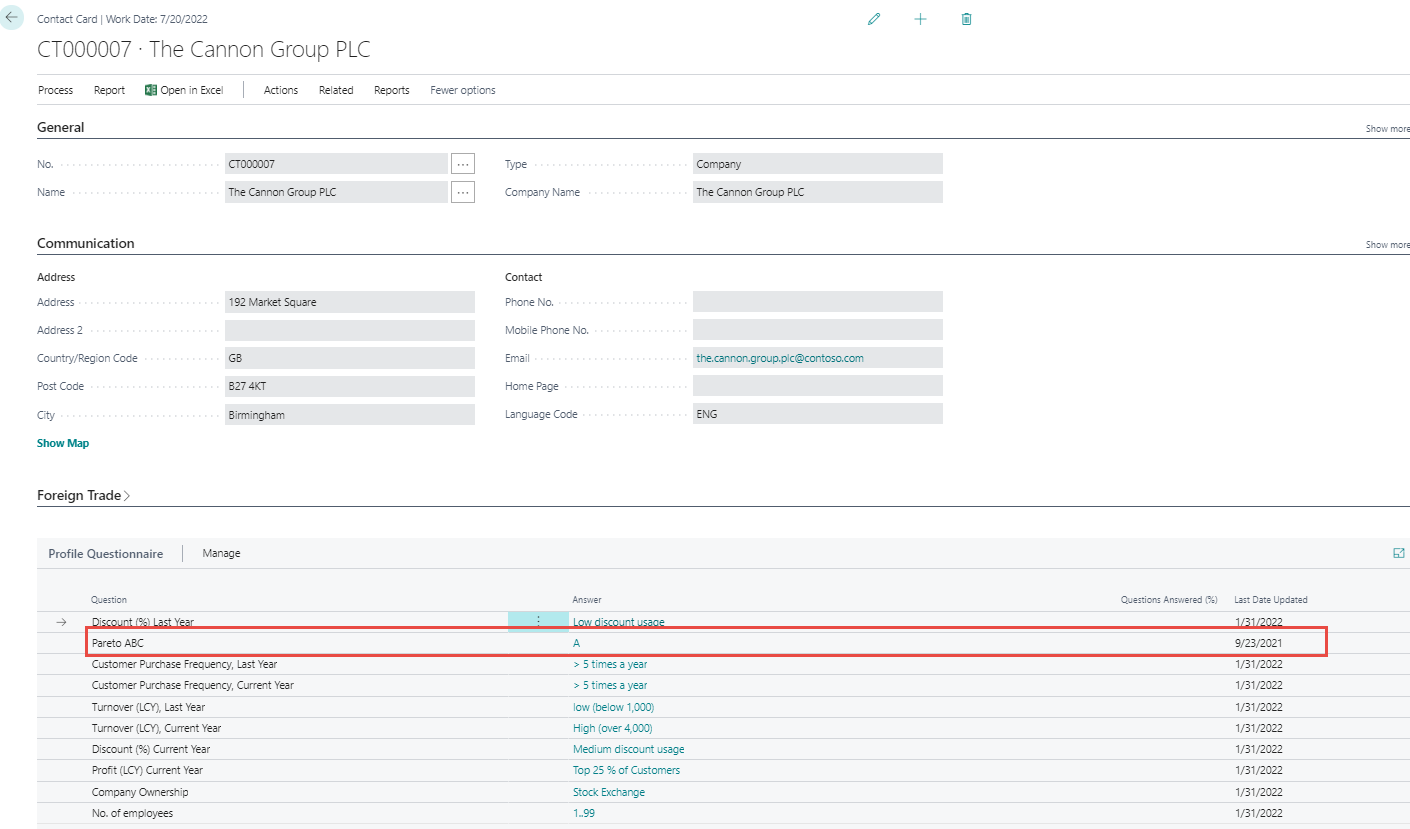 End of the section
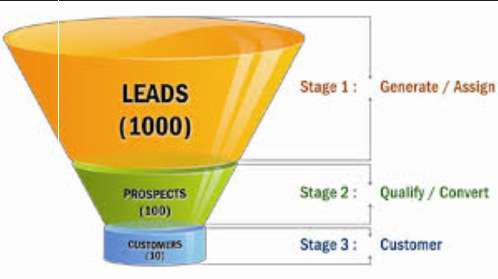 Interactions
New interaction- use of wizard
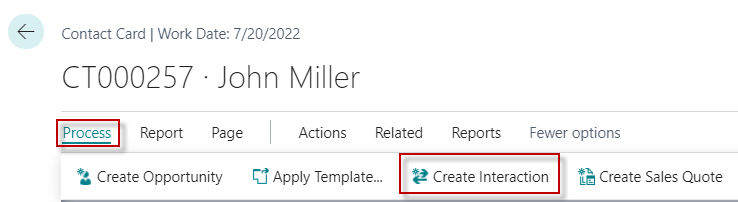 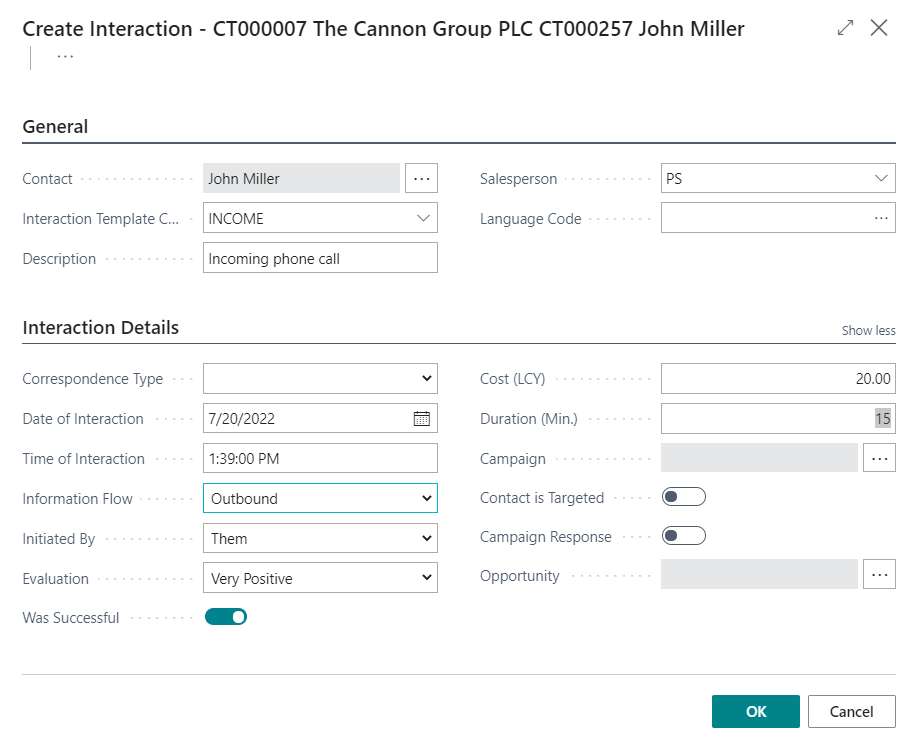 Interaction log entries
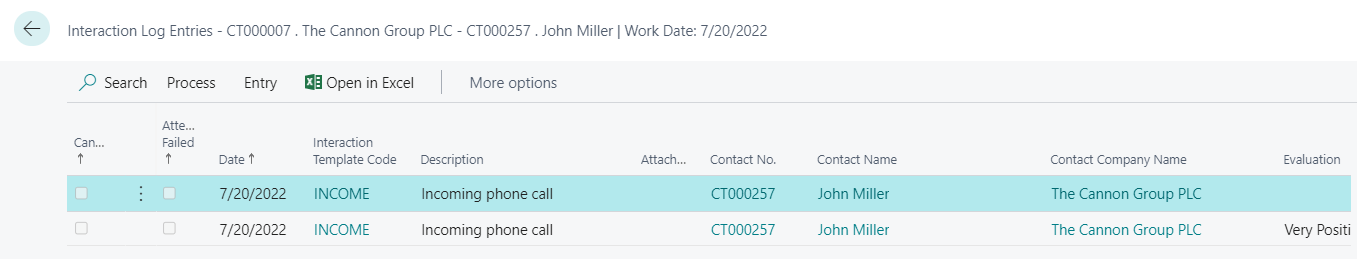 Another CRM area : Opportunity
From searching window
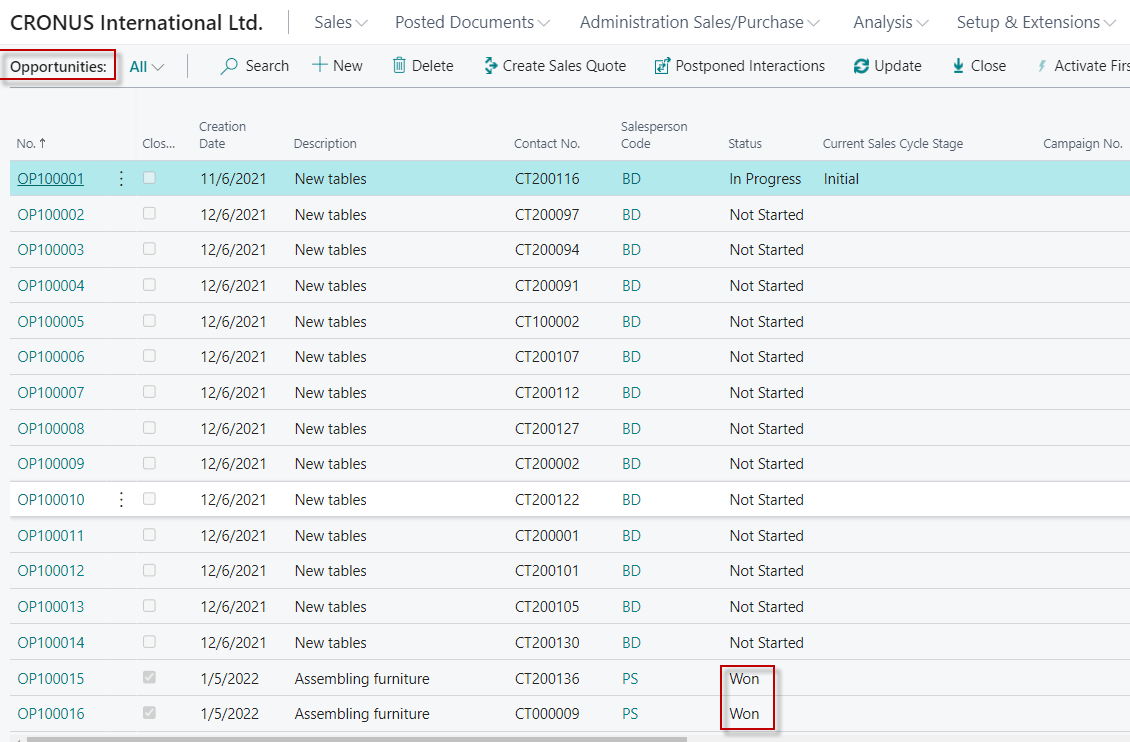 Opportunity  structure
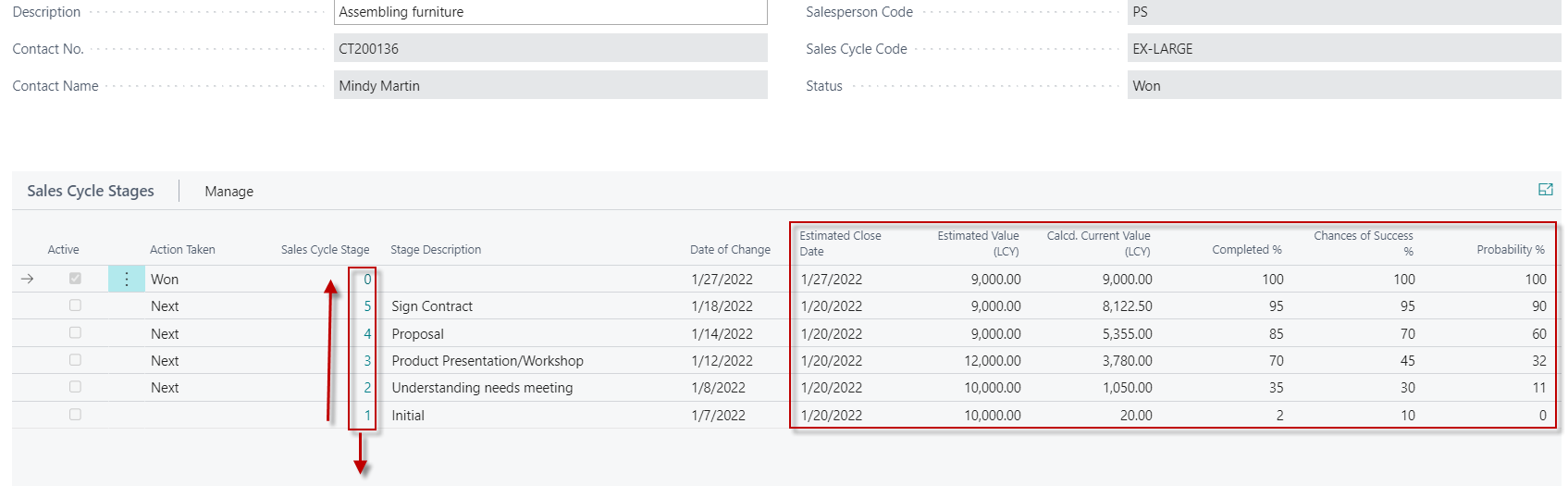 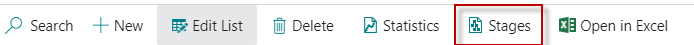 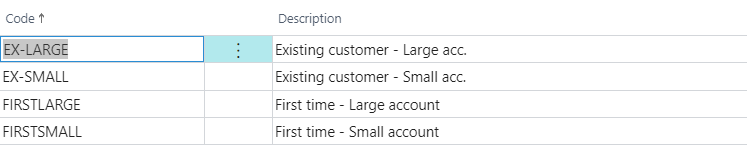 See next slide
Sale Cycle Stages
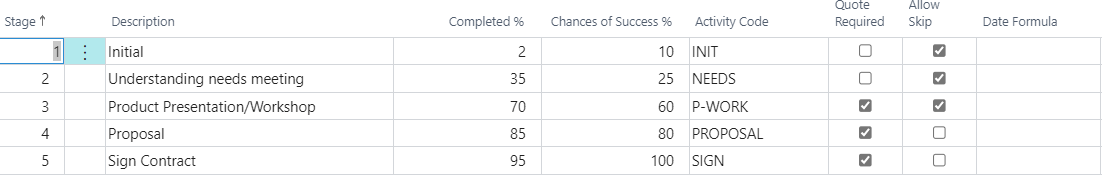 Opportunity creation
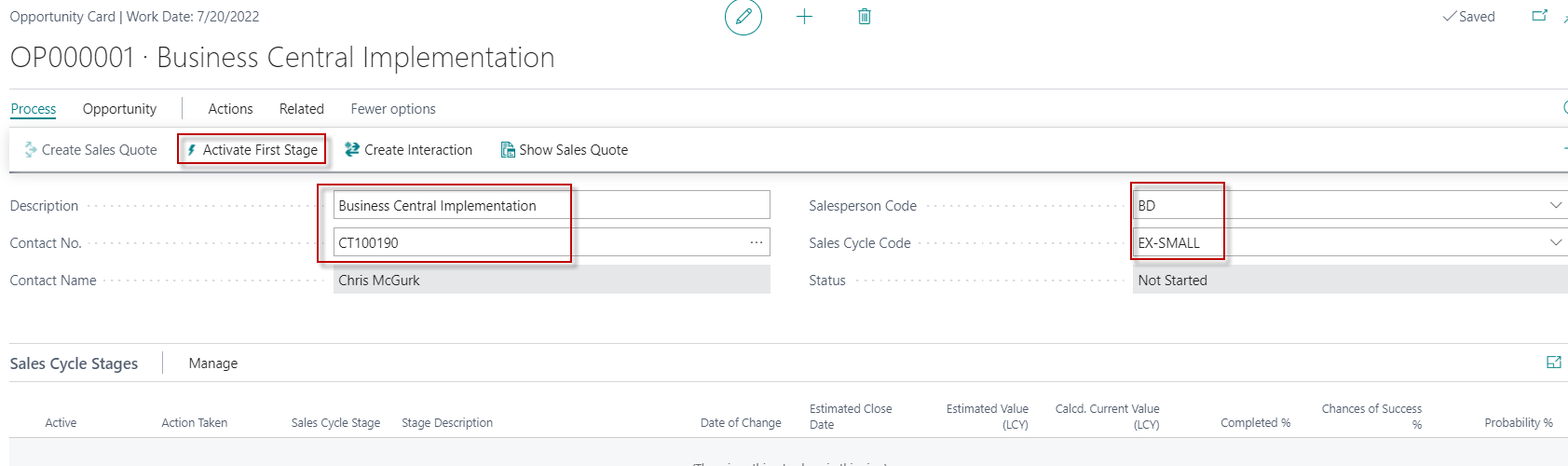 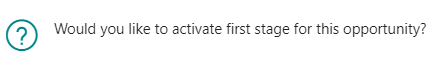 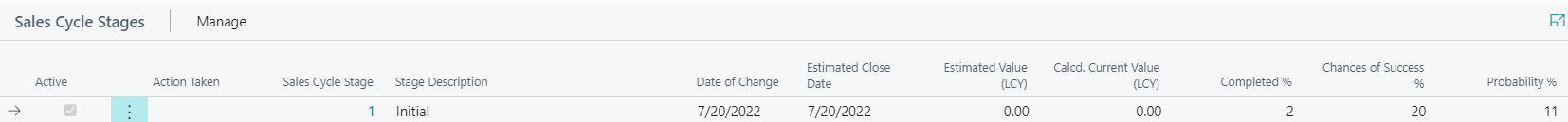 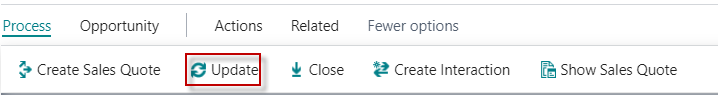 Opportunity creation
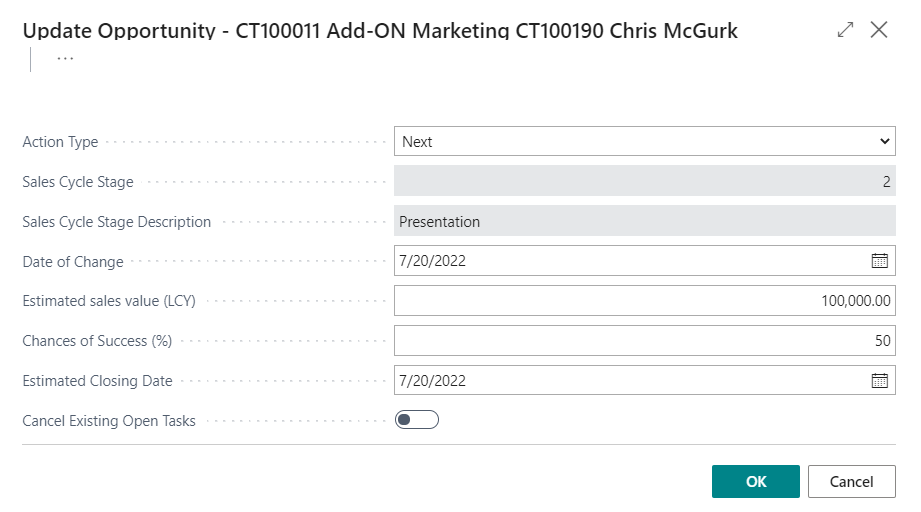 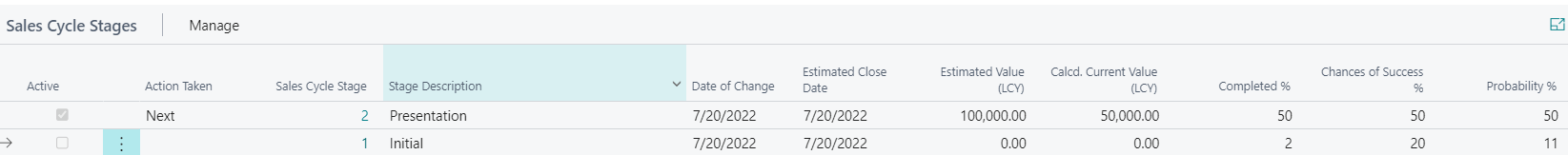 Next stage is dependent on a new document creation
Opportunity creation-  new stage
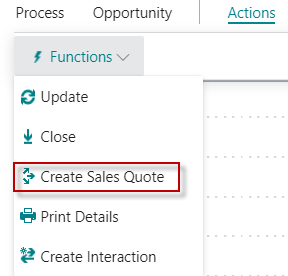 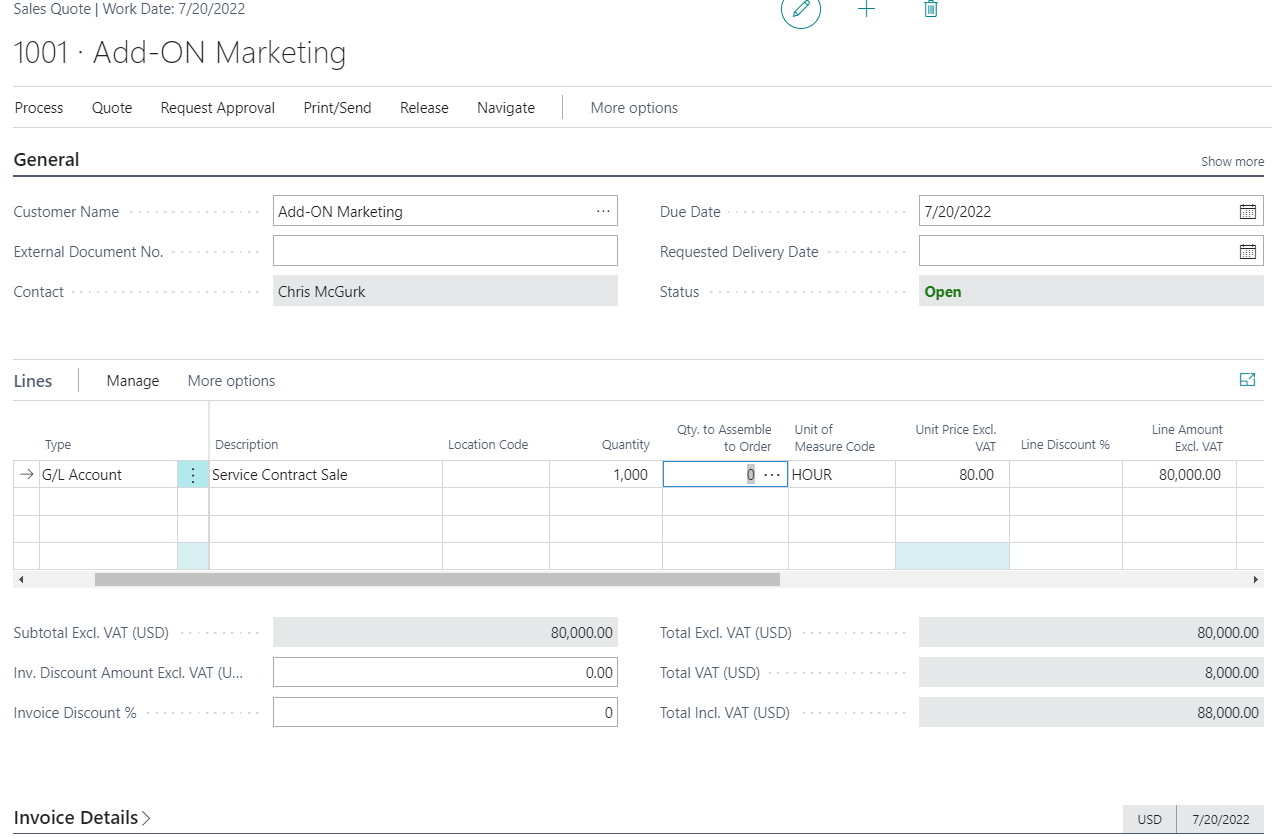 Opportunity creation – after Sales Quotation
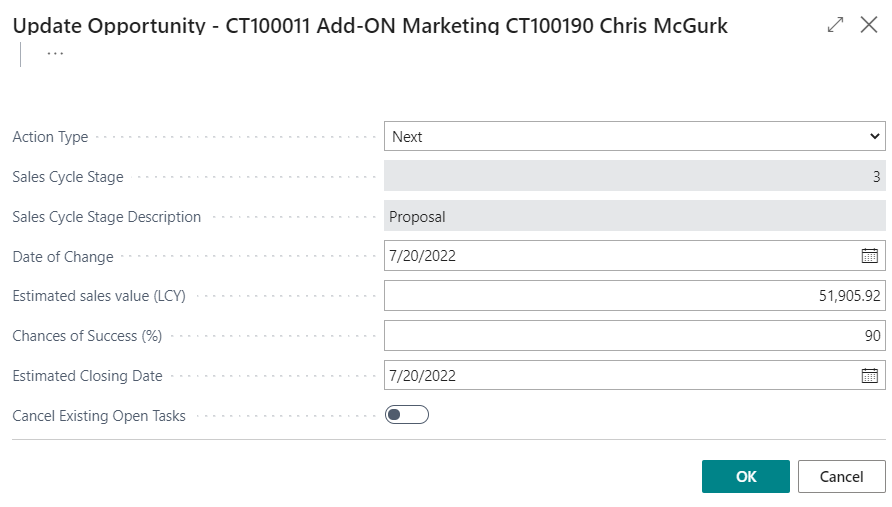 Opportunity creation – after Sales Quotation
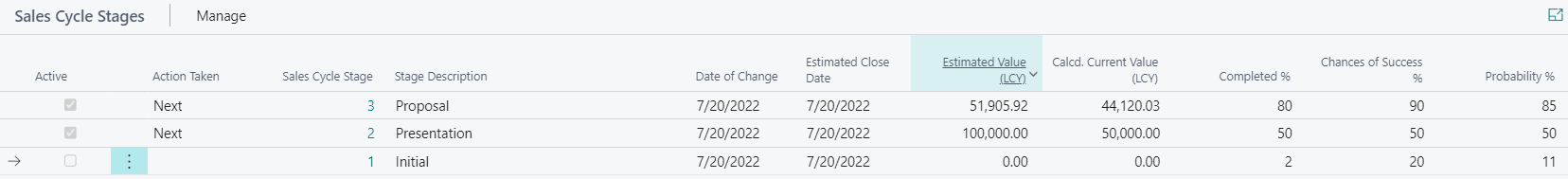 Next update
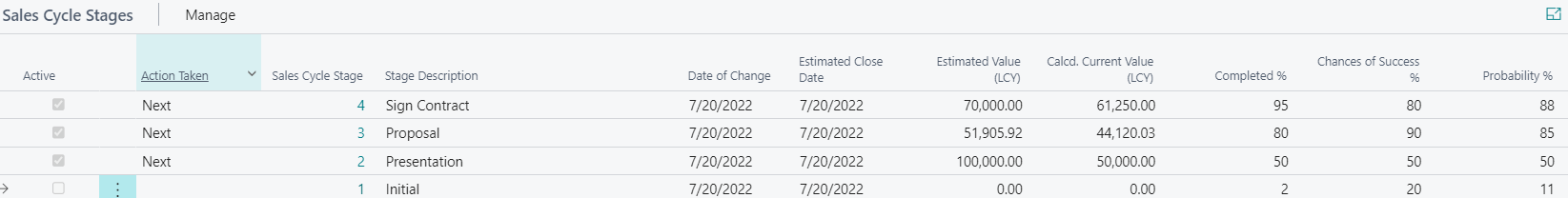 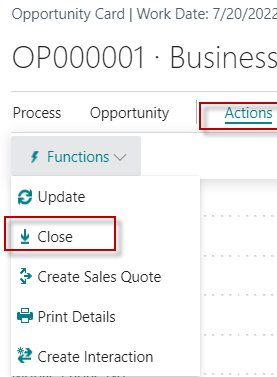 Opportunity creation – closing
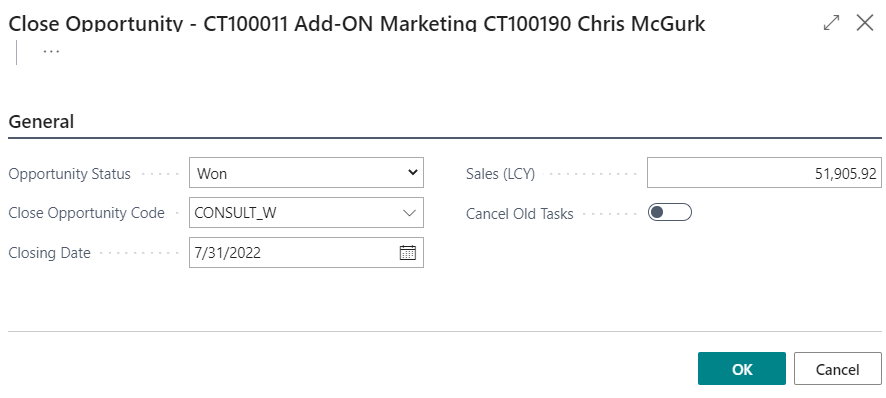 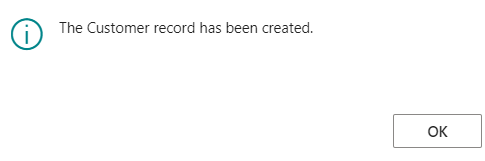 Opportunity successfuly processed
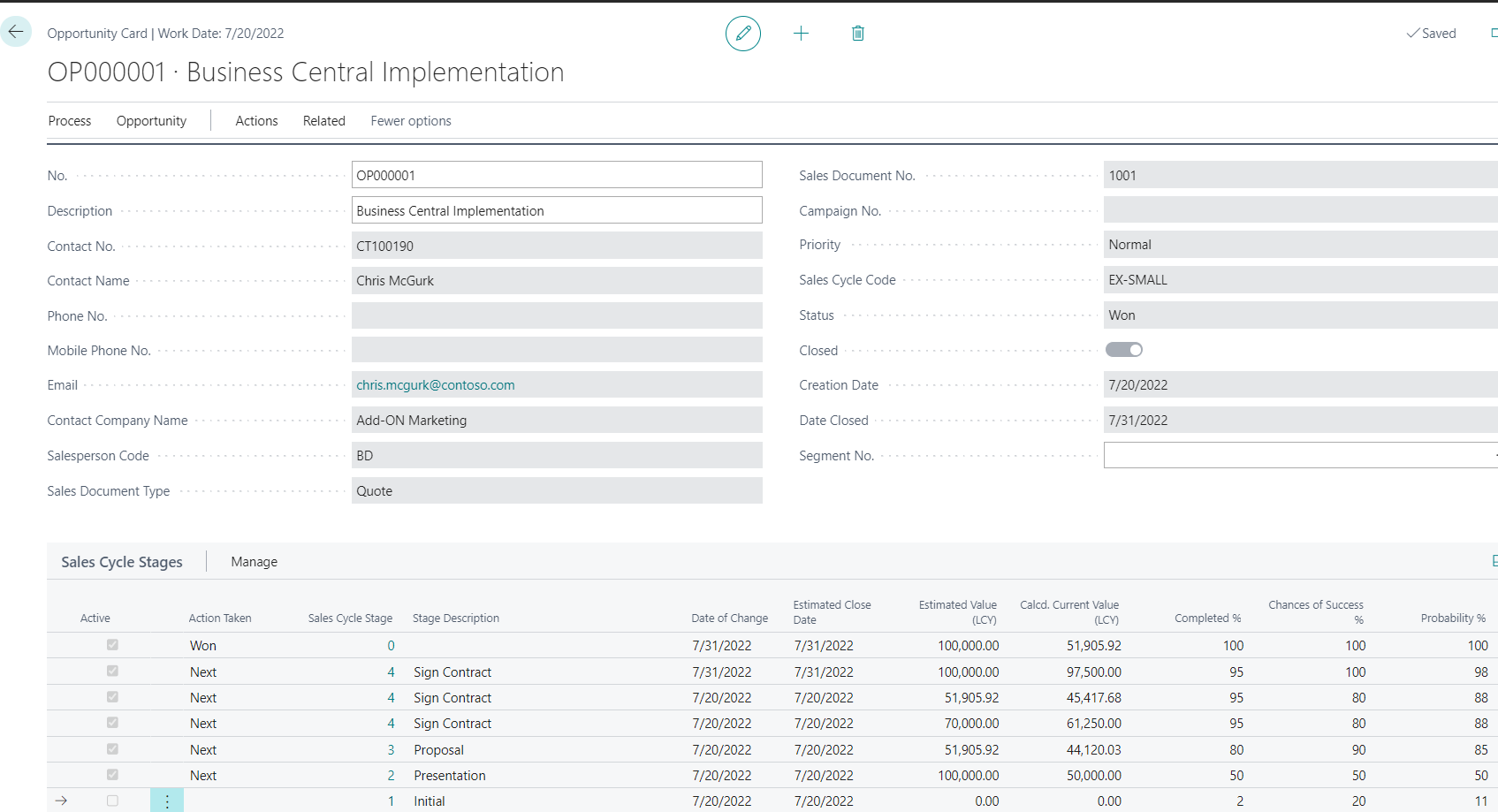 Personal profile 
 modificatoins
Personal profile creation (from Contact card OR Search window)
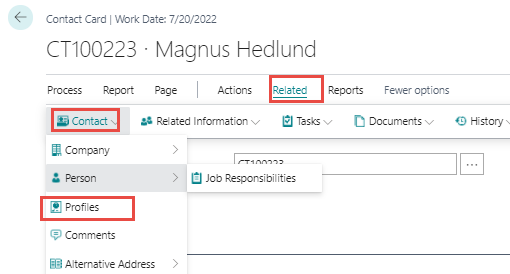 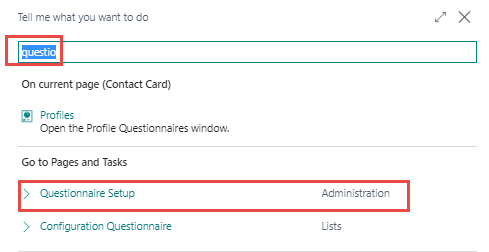 Personal profile creation
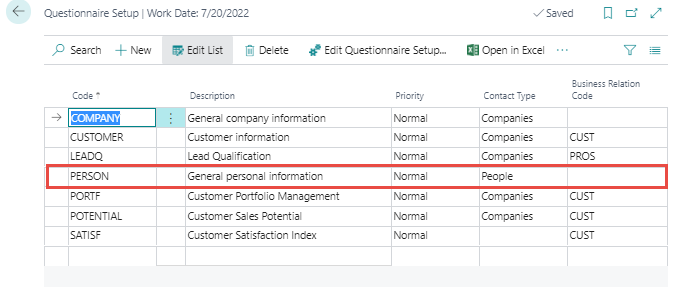 You have to EDIT Questionnaire ->
Personal profile creation
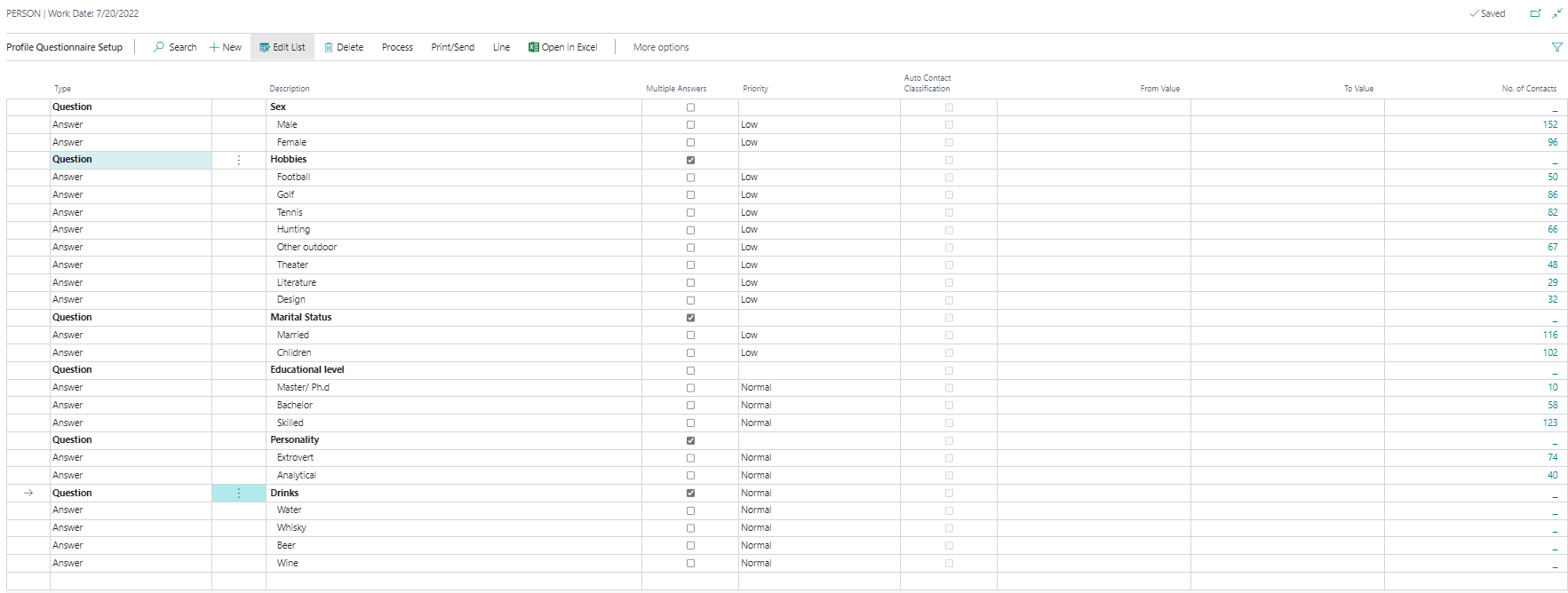 Personal profile creation
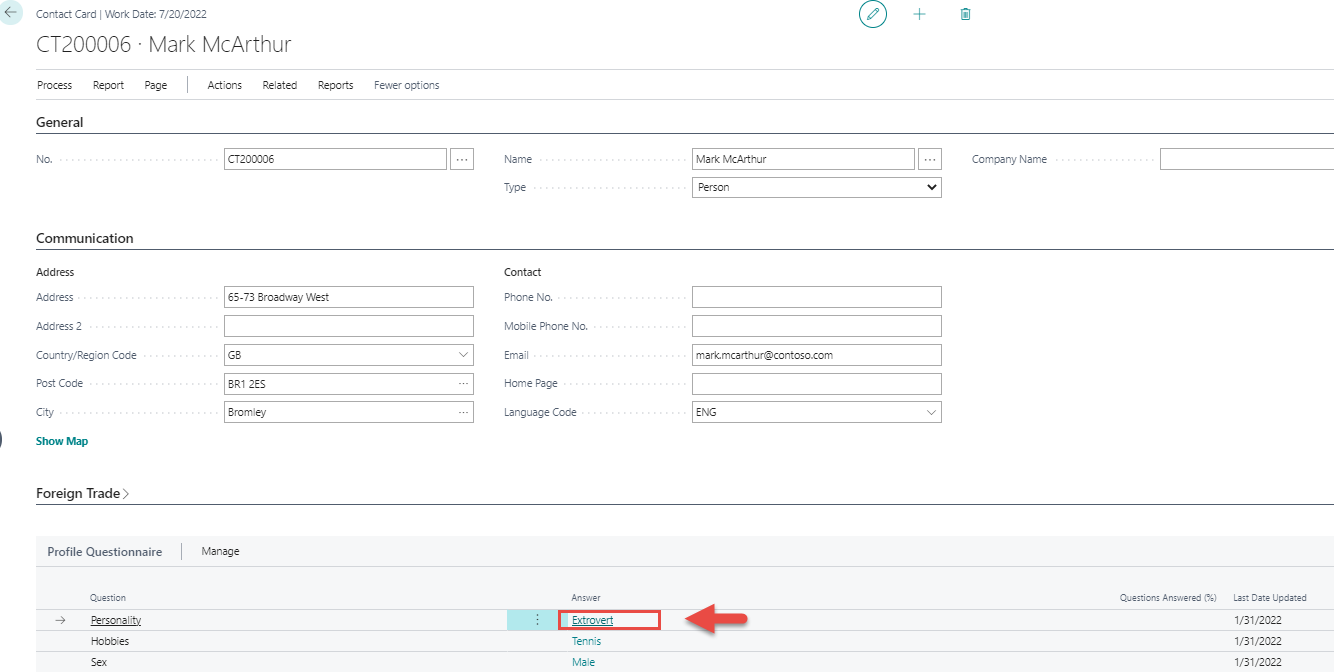 Click
Personal profile creation
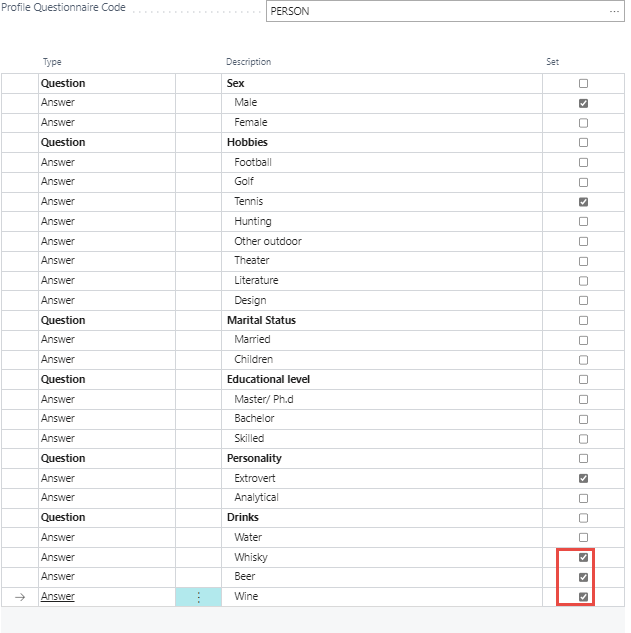 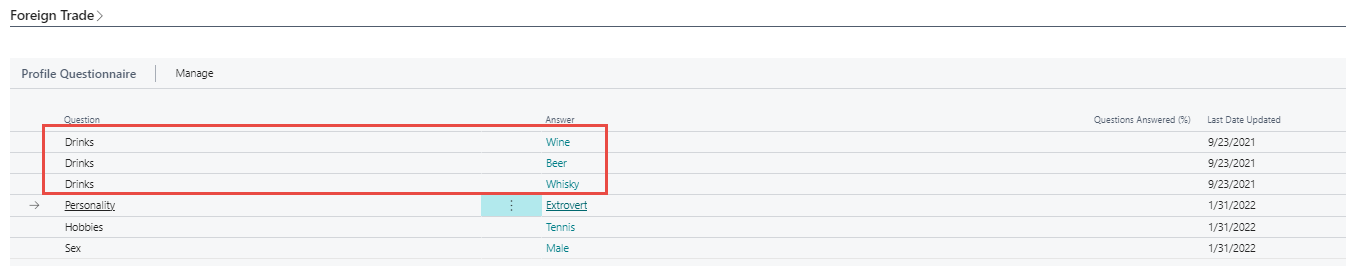 Personal profile creation – back to setup
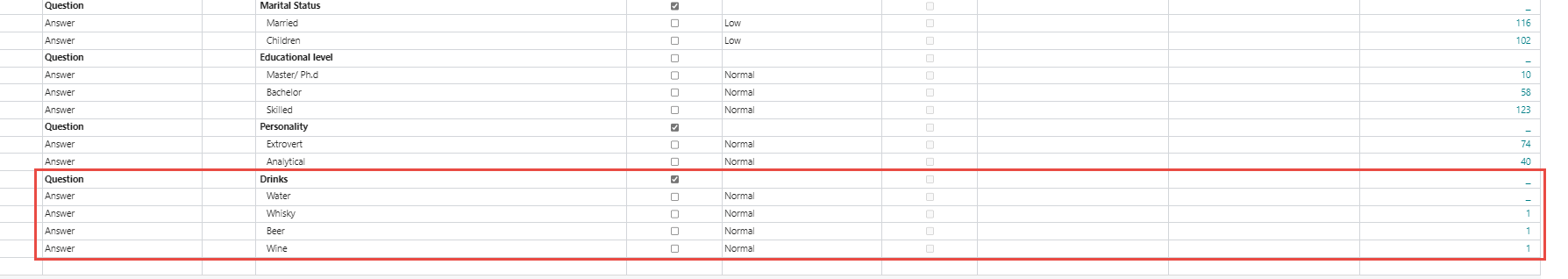 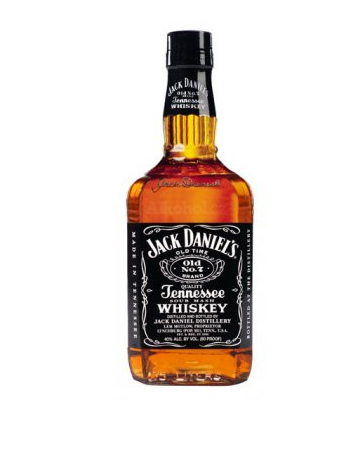